ESTADO DE SANTA CATARINAMUNICÍPIO DE RIO DAS ANTAS
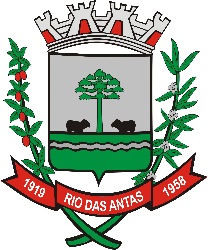 AUDIÊNCIA PÚBLICA
LEI DE RESPONSABILIDADE FISCAL
1º E 2º QUADRIMESTRE DE 2021
ESTADO DE SANTA CATARINAMUNICÍPIO DE RIO DAS ANTAS
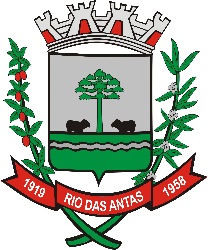 Principal objetivo da Audiência Pública é demonstrar o cumprimento das metas fiscais pelo Poder Executivo para o quadrimestre em questão.
ESTADO DE SANTA CATARINAMUNICÍPIO DE RIO DAS ANTAS
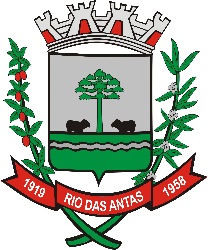 TRANSPARÊNCIA DA GESTÃO FISCAL

Atender ao disposto no art. 9º, § 4º, bem como aos objetivos previstos no art. 1º. § 1º ambos da Lei Complementar nº 101/2000;
A responsabilidade na gestão fiscal pressupõe a ação planejada e transparente, em que se previnem riscos e corrigem desvios capazes de afetar o equilíbrio das contas públicas
ESTADO DE SANTA CATARINAMUNICÍPIO DE RIO DAS ANTAS
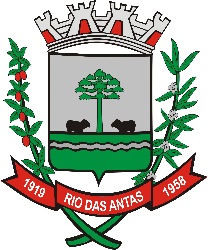 TRANSPARÊNCIA DA GESTÃO FISCAL
São instrumentos de transparência e gestão fiscal, os quais são dadas ampla divulgação, inclusive em meios eletrônicos e acesso público:
Plano Plurianual, Lei de Diretrizes Orçamentárias e Lei Orçamentária Anual;
As prestações de Contas Quadrimestrais;
O Relatório Resumido da Execução Orçamentária – RREO;
O Relatório de Gestão Fiscal - RGF
ESTADO DE SANTA CATARINAMUNICÍPIO DE RIO DAS ANTAS
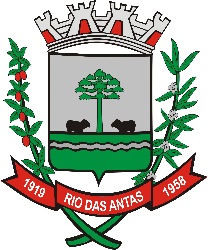 EDITAL DE AUDIÊNCIA PÚBLICA

Organizada pela Comissão de Finanças, Contas e Orçamento;
Audiência agendada para o dia 28/09/2021 às 20h00min;
Comunicado o Poder Executivo pelo Ofício nº 01/2021 de 24/09/2021;
Pauta: Apresentar a execução orçamentária do 2º Quadrimestre
ESTADO DE SANTA CATARINAMUNICÍPIO DE RIO DAS ANTAS
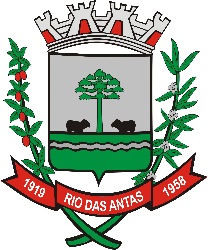 RREO – BALANÇO ORÇAMENTÁRIO
É Regulamento pela Lei Federal nº 4.320/1964; 
Demonstra as Receitas e Despesas Prevista, em confronto com as realizadas;
É Demonstrativo Contábil que discrimina o saldo das contas de receitas e despesas orçamentárias;
Compara as parcelas previstas e fixadas no Orçamento com as executadas.
ESTADO DE SANTA CATARINAMUNICÍPIO DE RIO DAS ANTAS
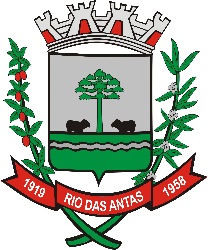 ESTADO DE SANTA CATARINAMUNICÍPIO DE RIO DAS ANTAS
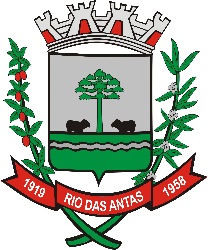 ESTADO DE SANTA CATARINAMUNICÍPIO DE RIO DAS ANTAS
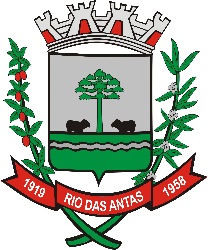 ESTADO DE SANTA CATARINAMUNICÍPIO DE RIO DAS ANTAS
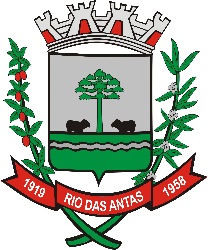 ESTADO DE SANTA CATARINAMUNICÍPIO DE RIO DAS ANTAS
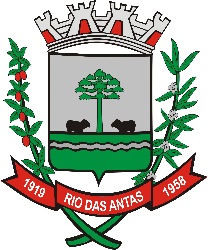 ESTADO DE SANTA CATARINAMUNICÍPIO DE RIO DAS ANTAS
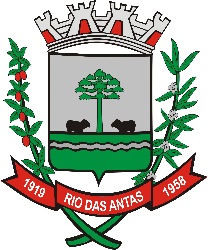 ESTADO DE SANTA CATARINAMUNICÍPIO DE RIO DAS ANTAS
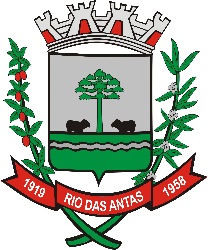 ESTADO DE SANTA CATARINAMUNICÍPIO DE RIO DAS ANTAS
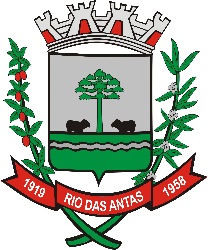 ESTADO DE SANTA CATARINAMUNICÍPIO DE RIO DAS ANTAS
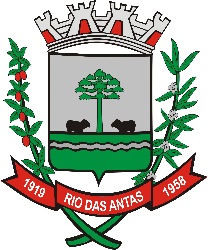 ESTADO DE SANTA CATARINAMUNICÍPIO DE RIO DAS ANTAS
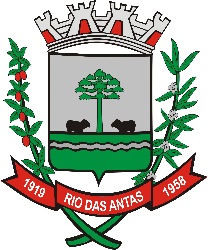 ESTADO DE SANTA CATARINAMUNICÍPIO DE RIO DAS ANTAS
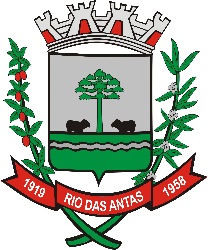 ESTADO DE SANTA CATARINAMUNICÍPIO DE RIO DAS ANTAS
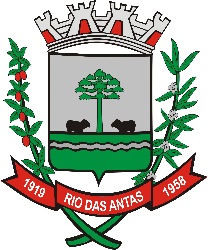 RECEITAS
RECEITA CORRENTE: Aquela oriunda da arrecadação de tributos (próprios e de transferências), contribuições sociais e econômicas, serviços, cobrança da dívida ativa e outras;

RECEITA DE CAPITAL: Aquela proveniente da venda de bens e direitos, da realização de operações de crédito (empréstimos) e de convênios, destinadas à realização de despesa de capital
ESTADO DE SANTA CATARINAMUNICÍPIO DE RIO DAS ANTAS
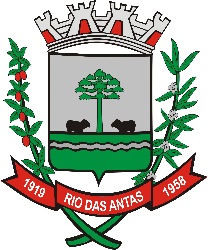 RECEITAS
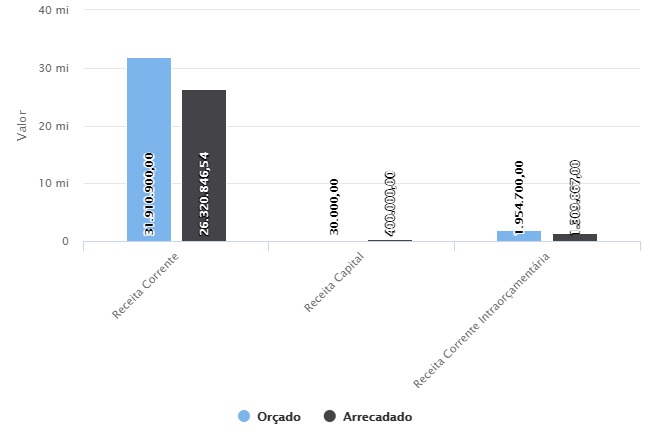 ESTADO DE SANTA CATARINAMUNICÍPIO DE RIO DAS ANTAS
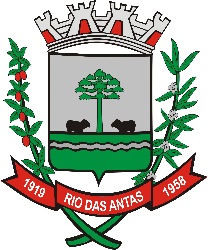 RECEITAS
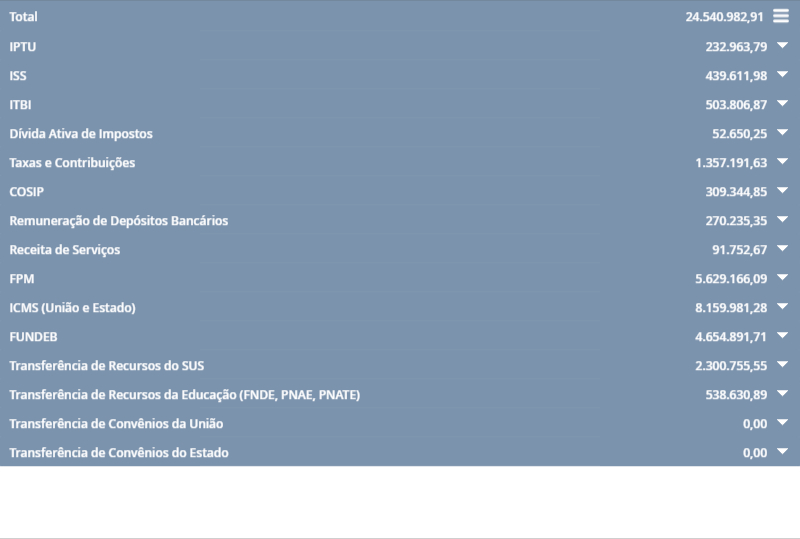 ESTADO DE SANTA CATARINAMUNICÍPIO DE RIO DAS ANTAS
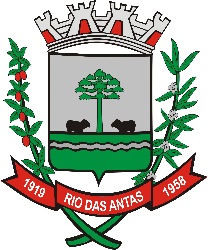 RECEITAS
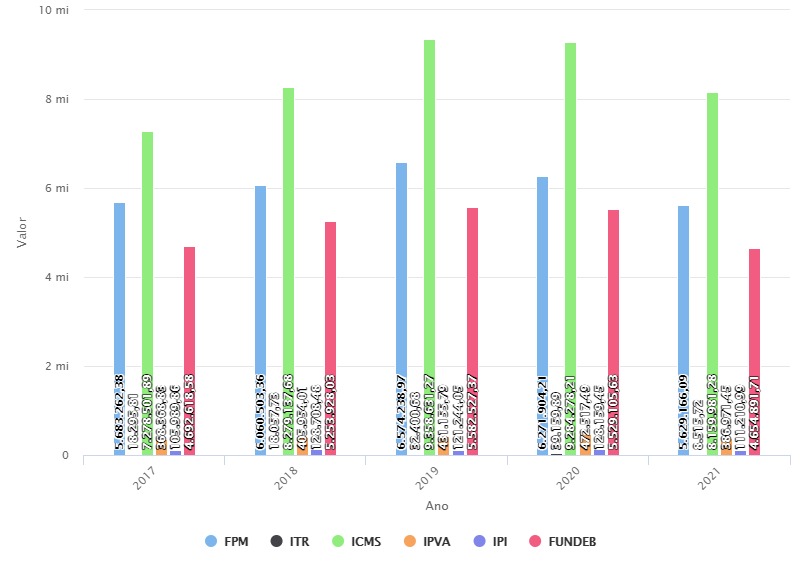 ESTADO DE SANTA CATARINAMUNICÍPIO DE RIO DAS ANTAS
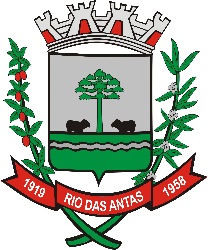 Tributos Municipais
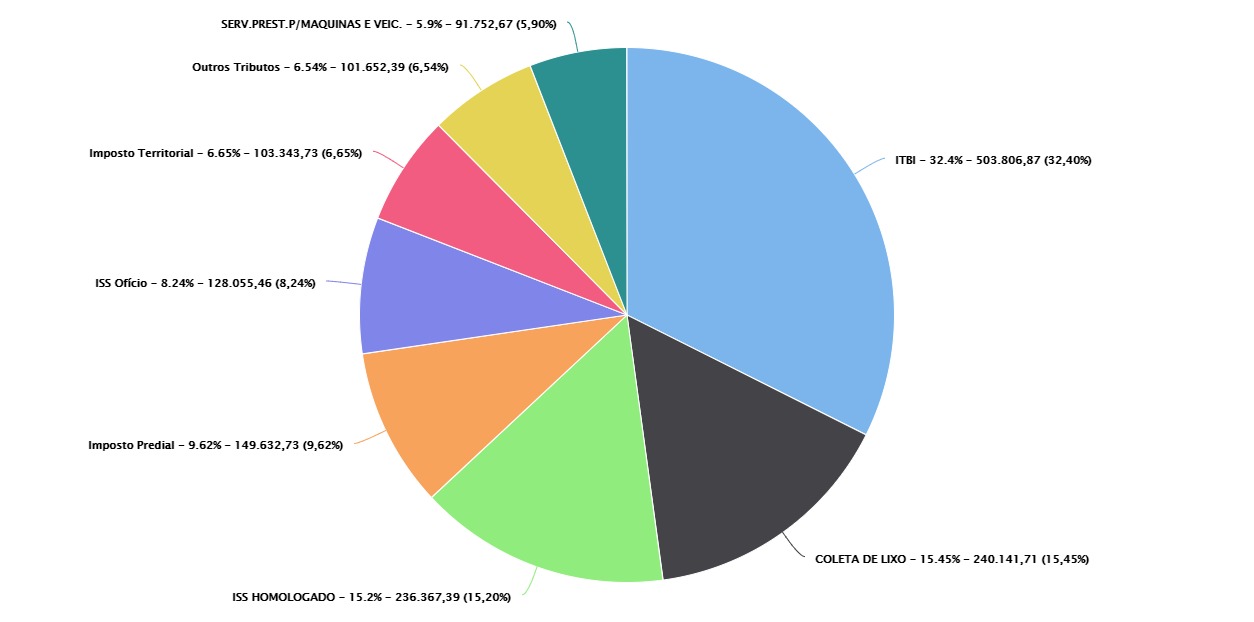 ESTADO DE SANTA CATARINAMUNICÍPIO DE RIO DAS ANTAS
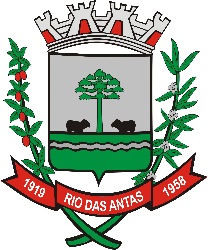 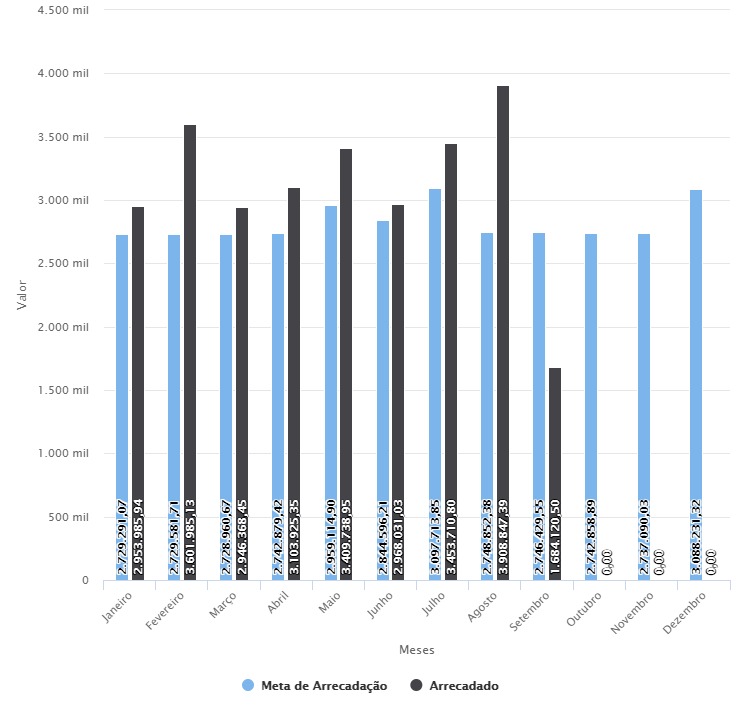 ESTADO DE SANTA CATARINAMUNICÍPIO DE RIO DAS ANTAS
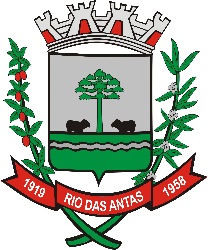 DESPESAS
DESPESA CORRENTE: Aquela destinada à gastos com pessoal e encargos, juros e encargos da dívida, material de consumo, serviços e encargos diversos. Ou seja, gastos de manutenção de atividades e projetos.

DESPESA DE CAPITAL: Aquela destinada a Investimentos como obras e instalações e a aquisição de equipamentos e materiais permanentes; Inversões Financeiras e Amortização de Dívidas.
ESTADO DE SANTA CATARINAMUNICÍPIO DE RIO DAS ANTAS
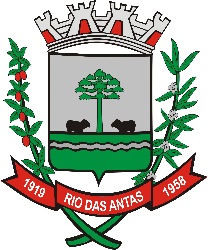 ESTADO DE SANTA CATARINAMUNICÍPIO DE RIO DAS ANTAS
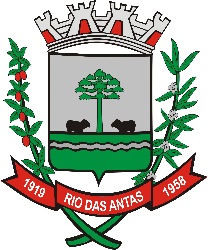 ESTADO DE SANTA CATARINAMUNICÍPIO DE RIO DAS ANTAS
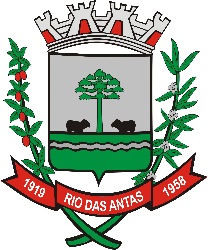 ESTADO DE SANTA CATARINAMUNICÍPIO DE RIO DAS ANTAS
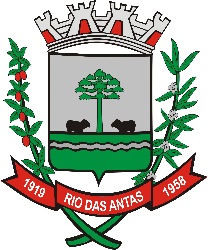 ESTADO DE SANTA CATARINAMUNICÍPIO DE RIO DAS ANTAS
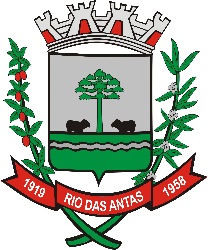 ESTADO DE SANTA CATARINAMUNICÍPIO DE RIO DAS ANTAS
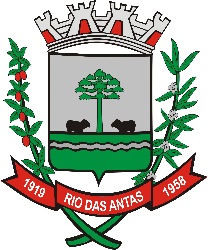 ESTADO DE SANTA CATARINAMUNICÍPIO DE RIO DAS ANTAS
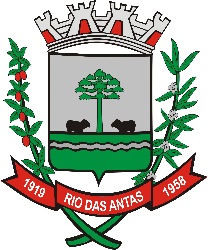 ESTADO DE SANTA CATARINAMUNICÍPIO DE RIO DAS ANTAS
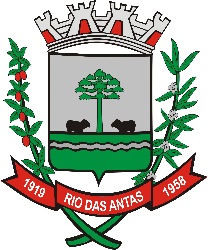 ESTADO DE SANTA CATARINAMUNICÍPIO DE RIO DAS ANTAS
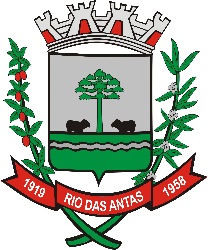 ESTADO DE SANTA CATARINAMUNICÍPIO DE RIO DAS ANTAS
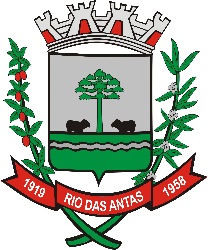 ESTADO DE SANTA CATARINAMUNICÍPIO DE RIO DAS ANTAS
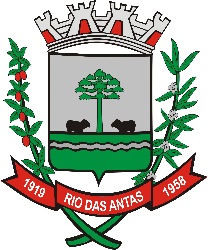 ESTADO DE SANTA CATARINAMUNICÍPIO DE RIO DAS ANTAS
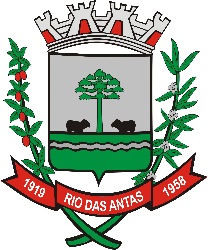 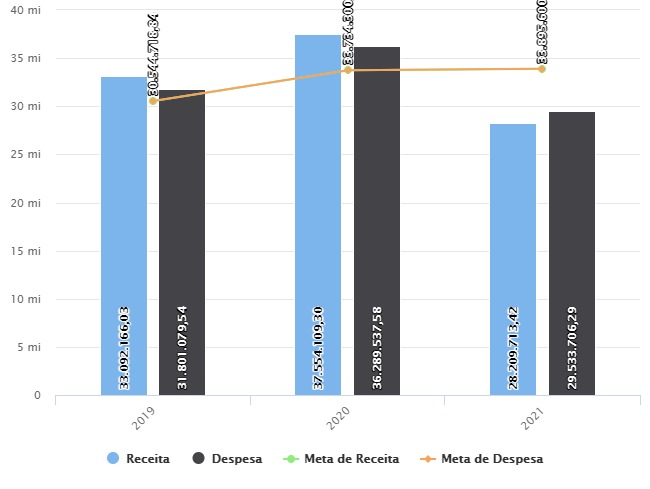 ESTADO DE SANTA CATARINAMUNICÍPIO DE RIO DAS ANTAS
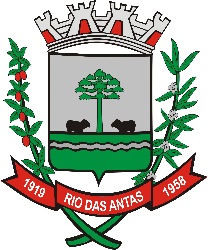 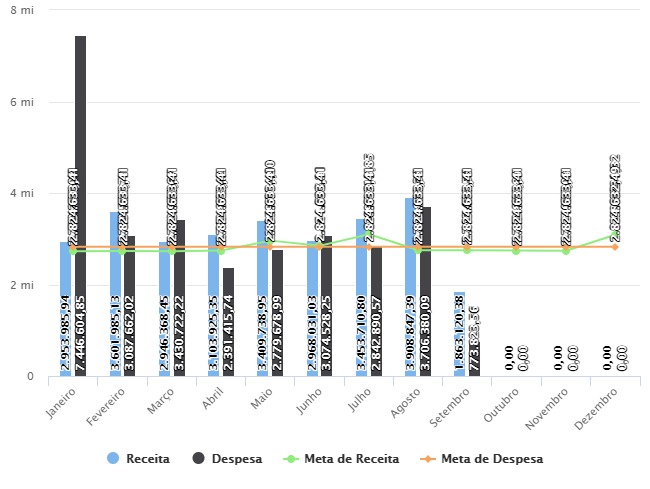 ESTADO DE SANTA CATARINAMUNICÍPIO DE RIO DAS ANTAS
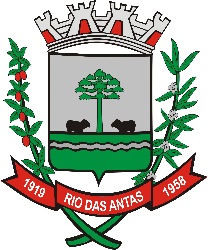 ÍNDICES
EDUCAÇÃO
FUNDEB
SAÚDE
LIMITES
PESSOAL E ENCARGOS
ENDIVIDAMENTO
ESTADO DE SANTA CATARINAMUNICÍPIO DE RIO DAS ANTAS
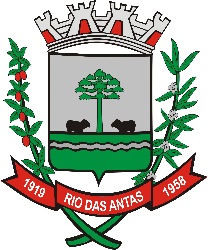 EDUCAÇÃO
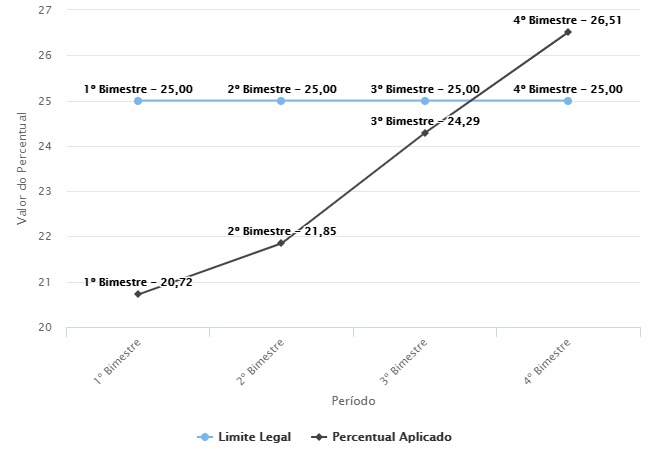 ESTADO DE SANTA CATARINAMUNICÍPIO DE RIO DAS ANTAS
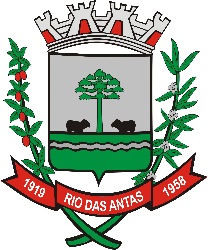 SAÚDE
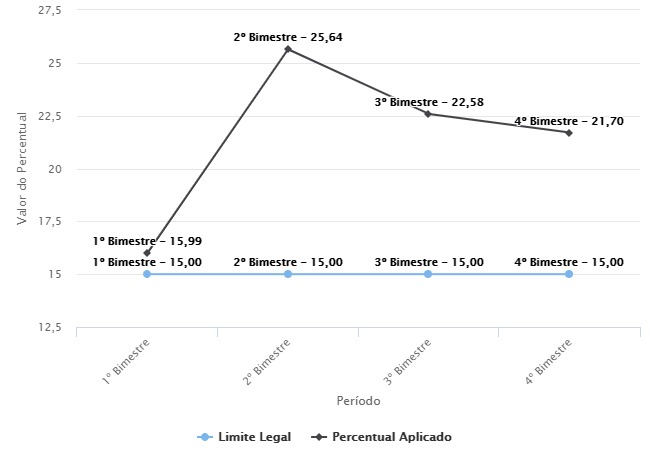 ESTADO DE SANTA CATARINAMUNICÍPIO DE RIO DAS ANTAS
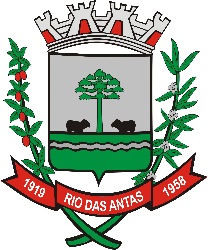 FUNDEB






APLICAÇÃO DE 66,87%
ESTADO DE SANTA CATARINAMUNICÍPIO DE RIO DAS ANTAS
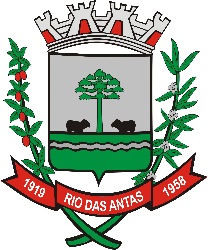 LIMITE GASTO COM PESSOAL E ENCARGOS - EXECUTIVO
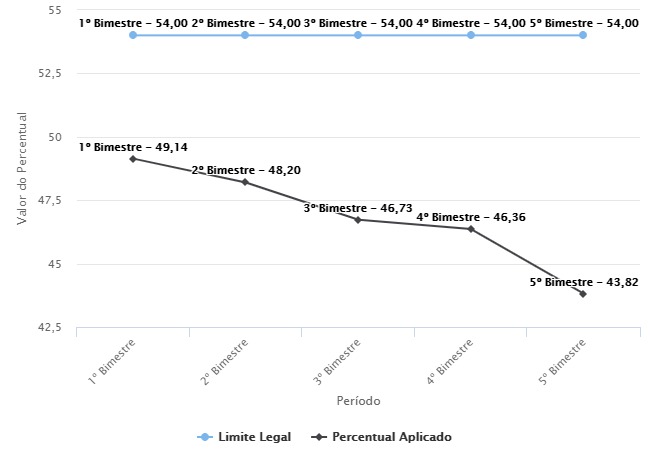 ESTADO DE SANTA CATARINAMUNICÍPIO DE RIO DAS ANTAS
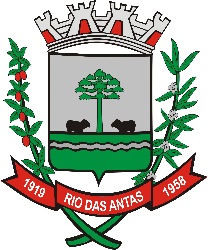 LIMITE GASTO COM PESSOAL E ENCARGOS - LEGISLATIVO
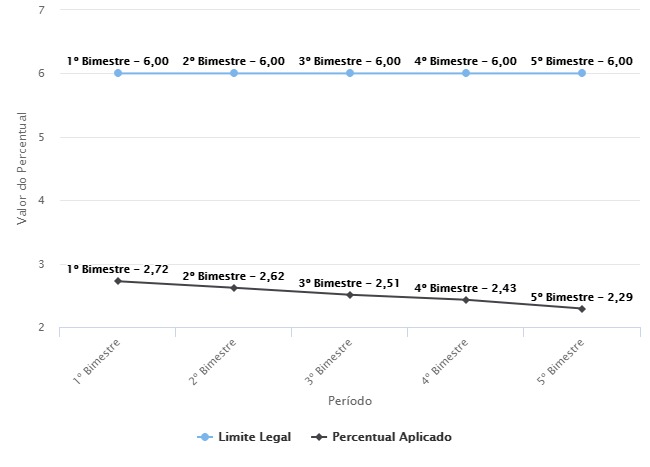 ESTADO DE SANTA CATARINAMUNICÍPIO DE RIO DAS ANTAS
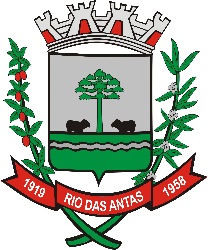 LIMITE GASTO COM PESSOAL E ENCARGOS - CONSOLIDADO
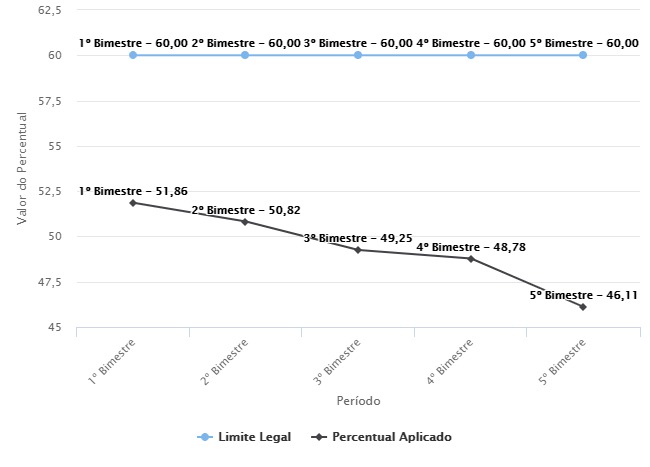 ESTADO DE SANTA CATARINAMUNICÍPIO DE RIO DAS ANTAS
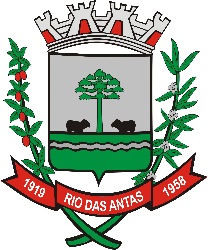 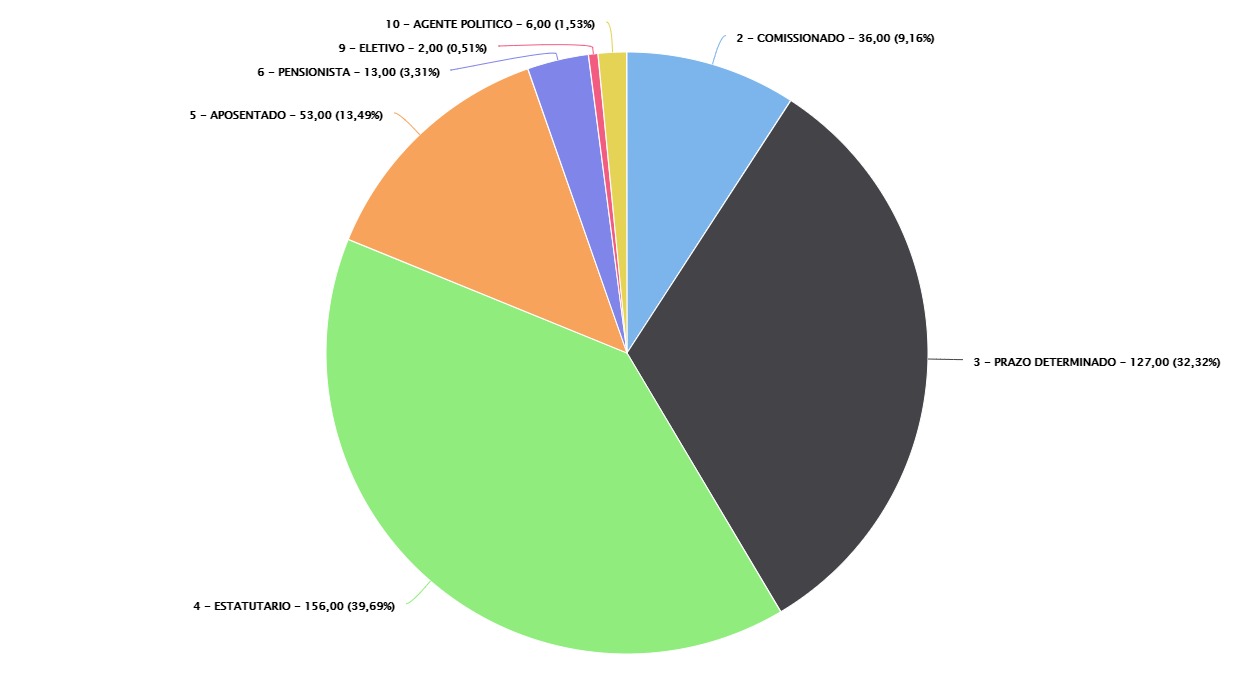 LIMITE GASTO COM PESSOAL E ENCARGOS - CONSOLIDADO
ESTADO DE SANTA CATARINAMUNICÍPIO DE RIO DAS ANTAS
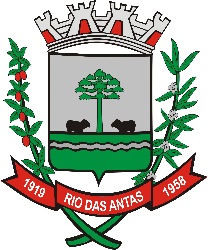 LIMITE ENDIVIDAMENTO
ESTADO DE SANTA CATARINAMUNICÍPIO DE RIO DAS ANTAS
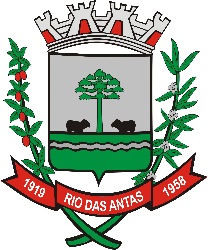 RELATÓRIO DE GESTÃO FISCAL – RGF 1º QUAD
ESTADO DE SANTA CATARINAMUNICÍPIO DE RIO DAS ANTAS
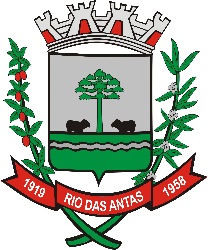 RELATÓRIO DE GESTÃO FISCAL – RGF 2º QUAD
ESTADO DE SANTA CATARINAMUNICÍPIO DE RIO DAS ANTAS
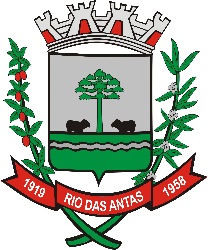 COMENTÁRIO FINAL
A análise do resultado fiscal evidencia o cumprimento de todas as metas e princípios de Gestão Fiscal, bem como a manutenção do equilíbrio fiscal do Município de Rio das Antas;
O cumprimento da Metas Fiscais do 1º e 2º Quadrimestre expressa o compromisso desta Gestão com a disciplina fiscal e gestão dos recursos públicos;
A análise também demonstra com clareza o esforço e a responsabilidade do Prefeito e demais Agentes Políticos na utilização dos recursos públicos deste Município.
ESTADO DE SANTA CATARINAMUNICÍPIO DE RIO DAS ANTAS
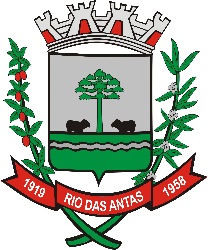 AGRADECEMOS A ATENÇÃO

Informações, Dúvidas ou Sugestões:
Maurício Dagnoni
e-mail: assessoria@riodasantas.sc.gov.br

Portal da Transparência
https://riodasantas.atende.net/?pg=transparencia#!/
Site Oficial
https://www.riodasantas.sc.gov.br/